Michelle WilliamsGradCon 2021
Introduction
Intro     Related Literature     Methods     Background     Findings     Conclusion
Related Literature
Intro     Related Literature     Methods     Background     Findings     Conclusion
Intro     Related Literature     Methods     Background     Findings     Conclusion
Intro     Related Literature     Methods     Background     Findings     Conclusion
Intro     Related Literature     Methods     Background     Findings     Conclusion
Methods
Intro     Related Literature     Methods     Background     Findings     Conclusion
Intro     Related Literature     Methods     Background     Findings     Conclusion
Background
Intro     Related Literature     Methods     Background     Findings     Conclusion
Findings
Intro     Related Literature     Methods     Background     Findings     Conclusion
Conversations about COVID-19
Intro     Related Literature     Methods     Background     Findings     Conclusion
Intro     Related Literature     Methods     Background     Findings     Conclusion
Conversations about Politics
Intro     Related Literature     Methods     Background     Findings     Conclusion
Intro     Related Literature     Methods     Background     Findings     Conclusion
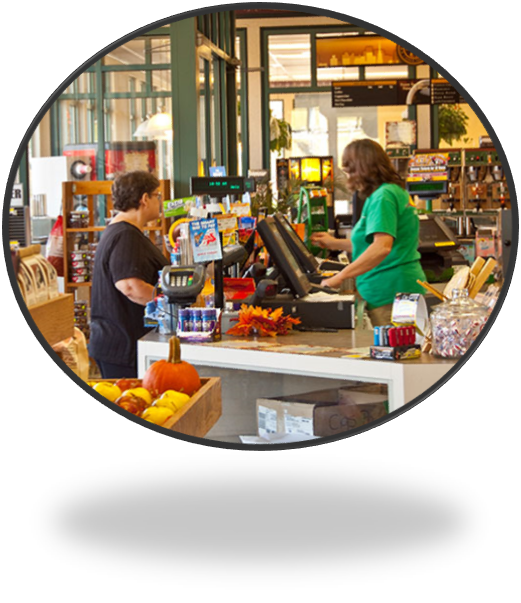 Intro     Related Literature     Methods     Background     Findings     Conclusion